Welcome
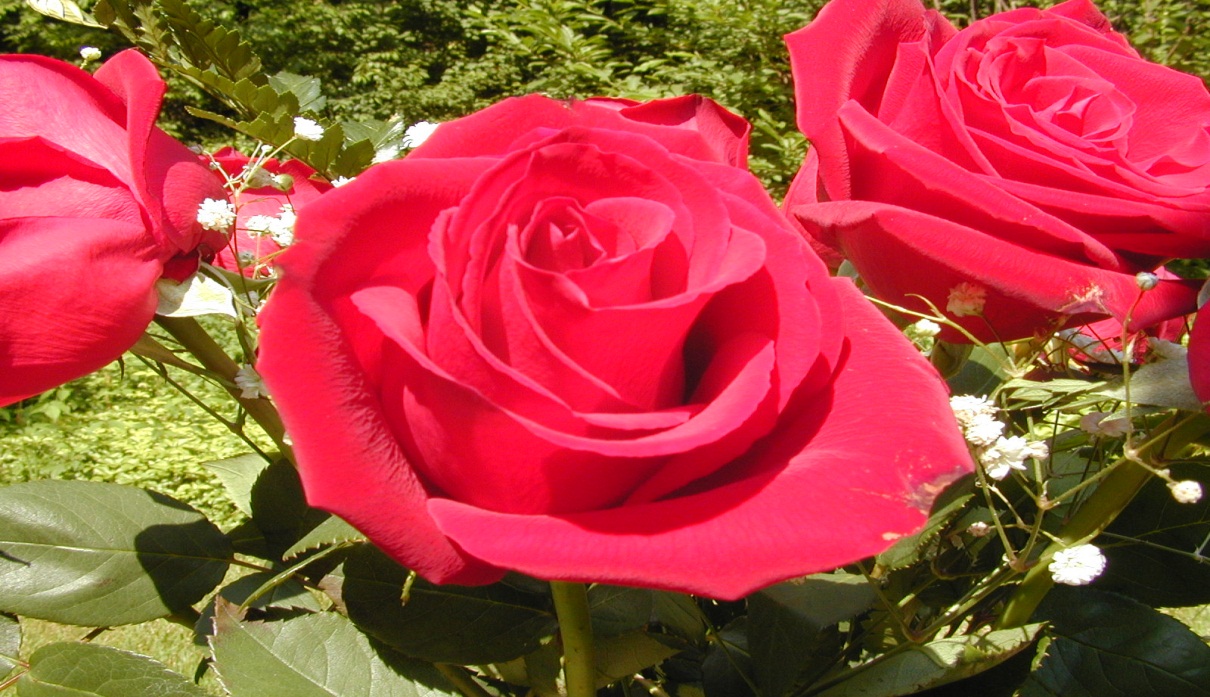 Presented by : Md.Rezaul Haque  khan
Ass. Teacher in English
Dautia-Garpara Rahima Hafiz high school
Manikganj.
Subject : English 1st paper
Class : Eight
Time : 50 Min.
Warm up






After we have studies this unit we will be able to : 
Read and understand  texts through silent reading
Listen for information
Ask and answers  questions
Write answers questtion
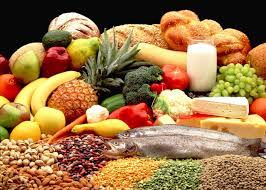 So our todays lesson is ………………


Food and nutrition
After we have studied this unit,we will be able to …………..
Read and understand texts through silent reading
Listen for information
Ask and answer questions
Write answers to questions
Lesson activities ……..
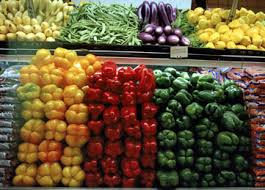 Answer the following questions….
Why is Ms Rehana talking about?
Why do we eat food?
What is meant by nutritions food?
Group work:


Make a list different sourcs of nutrition food
Make a list of nutrition food
Evaluation:
Complete these sentences:
We should eat good food to…………
Good food means………
Home work:
Write a paragraph about nutrition food
Thanks